PROGRAMA OBRAS MENORES EJERCICIO 2018
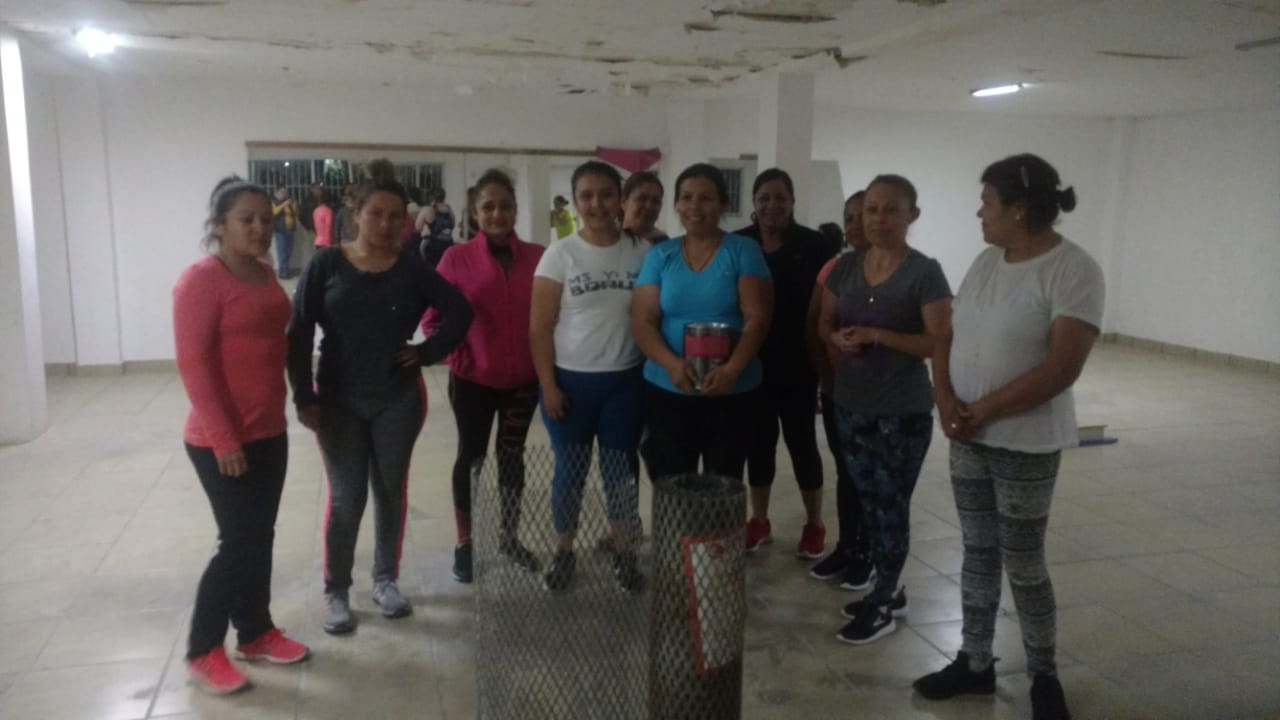 PROTECCIÓN PARA LAS VENTANAS DEL SALÓN MULTIUSOS DEL FRACCIONAMIENTO CAPELLANIA Y VISTA OVIEDO